Le Lien
www.ville-allonville.fr
Entretien des trottoirs - Arrêté municipal

Suite à différents échanges relatifs à l’entretien des trottoirs, et à un courrier d’Amiens Métropole visant à faciliter l’accès aux quais de bus en homogénéisant les arrêtés des différentes communes de l’intercommunalité,  un arrêté relatif à l’entretien des trottoirs a été pris en date du 18 janvier 2023. 

Chaque riverain est désormais responsable de l’entretien de sa partie de trottoir pour ce qui est du dégagement des caniveaux et du dégagement en cas de neige ou de verglas.

Cet arrêté est consultable en mairie (affichage sur la porte vitrée).
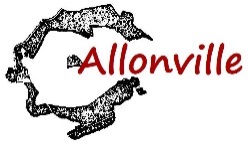 Numéro 86 – Le 17/02/2023
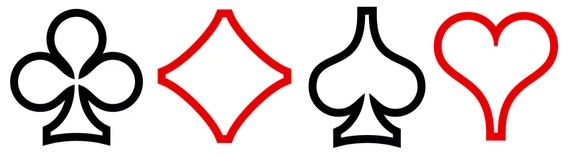 Concours de manille – samedi 4 mars 2023
Le Club des Ainés a le plaisir, après une interruption de trois années, de renouer avec l’organisation de son concours de cartes annuel.
Ce 7ème concours de manille se déroulera le samedi 4 mars 2023 à la salle polyvalente d’Allonville, rue des Auges :
Ouverture des portes et inscriptions à partir de 13 heures.
Début du concours : 14 heures.
Possibilité de repas simple et convivial à l’issue du concours (il est préférable de réserver).
Pour tout renseignement, contacter la présidente de l’association :
Mme Maryse FOSSE – Tél : 03 22 66 01 19
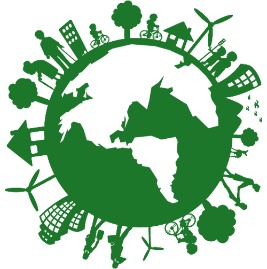 Opération « Hauts-de-France Propres » 2023
Forts du succès rencontré en 2022, la Fédération Régionale des Chasseurs et l’Association Régionale de Pêche, en partenariat avec le Conseil Régional, reconduisent l’opération « Hauts-de-France Propres », opération visant à mobiliser les habitants pour nettoyer la nature.
A Allonville, cette action intitulée « Nettoyons la nature » se déroulera le : 
samedi 18 mars 2023 – Rendez-vous à la Mairie à 9h30 
Venez nombreux ! Nous vous accueillerons avec plaisir. Un pot de convivialité vous sera offert à l’issu du ramassage.